Technically feasible and Socially acceptable?
How do properties of materials combine to allow the product to be socially acceptable and technically  acceptable?
Socially acceptable?
Suitable for the Queen?
This one?
Or this one?
Socially Acceptable?
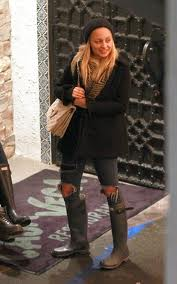 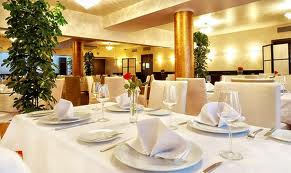 How do the materials or properties contribute to the produce being socially accepted?


Which one do you think is socially acceptable
Technically Feasible
ABLE TO FUNCTION?
Technically feasible?
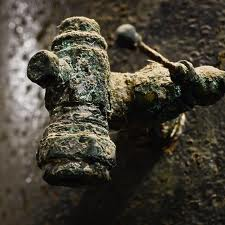 Outdoor Furniture
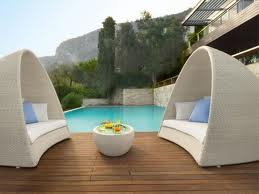 Cardboard Chair
Technically Feasible?
Cat House